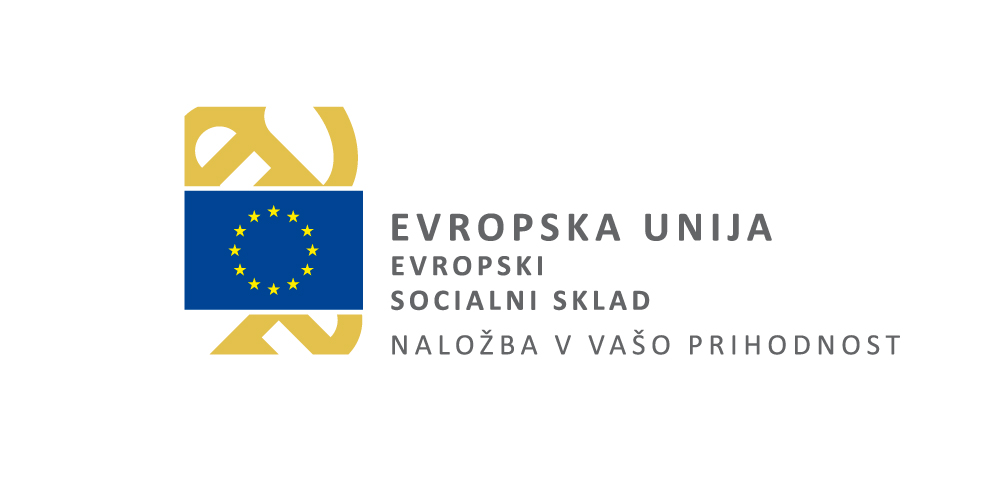 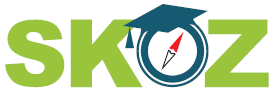 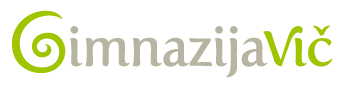 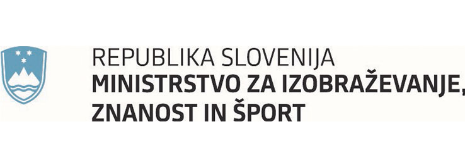 SKOZ – Središče karierne orientacije zahod
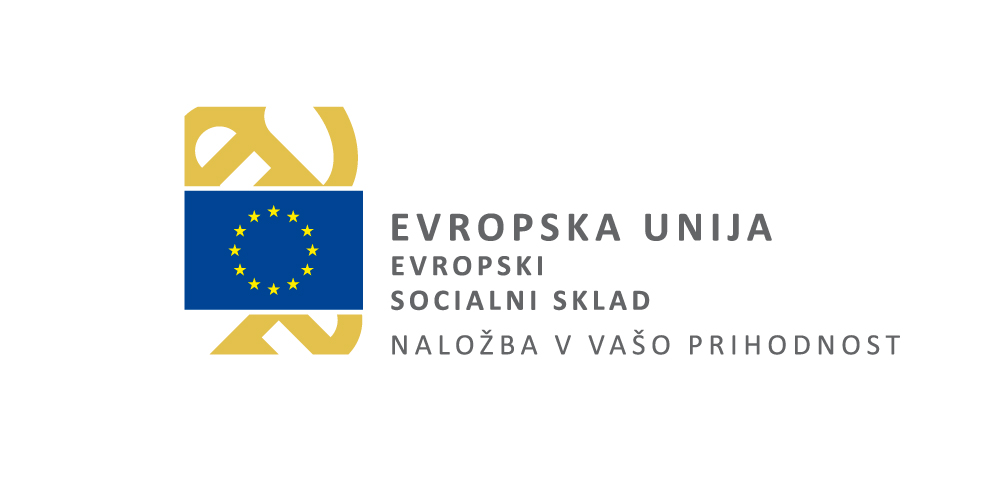 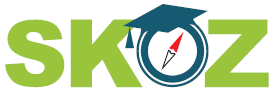 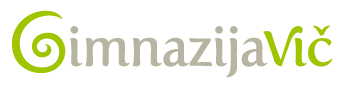 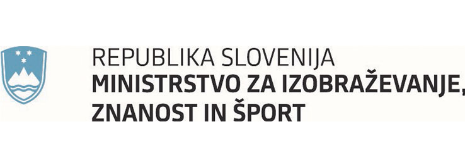 SKOZ
organiziranje, koordiniranje in izvajanje aktivnosti za nadarjene dijake

podporno okolje – zunanje institucije

področja: naravoslovje in tehnika, družboslovje, humanizem in umetnost

individualni načrt dela (IND)

nadarjeni dijaki?
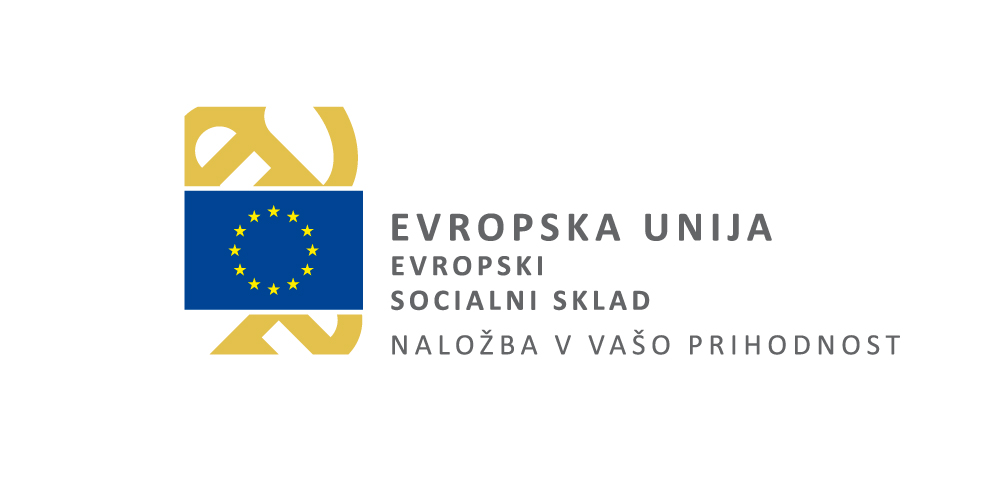 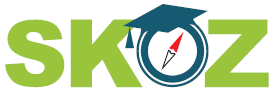 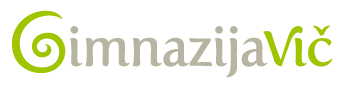 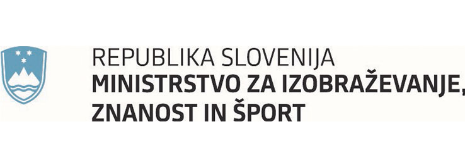 Kategorije aktivnosti
P1: aktivnosti, ki na šolah že potekajo (primeri dobrih praks)

P2: individualni/skupinski raziskovalni projekti

P3: aktivnosti zunanjih izvajalcev
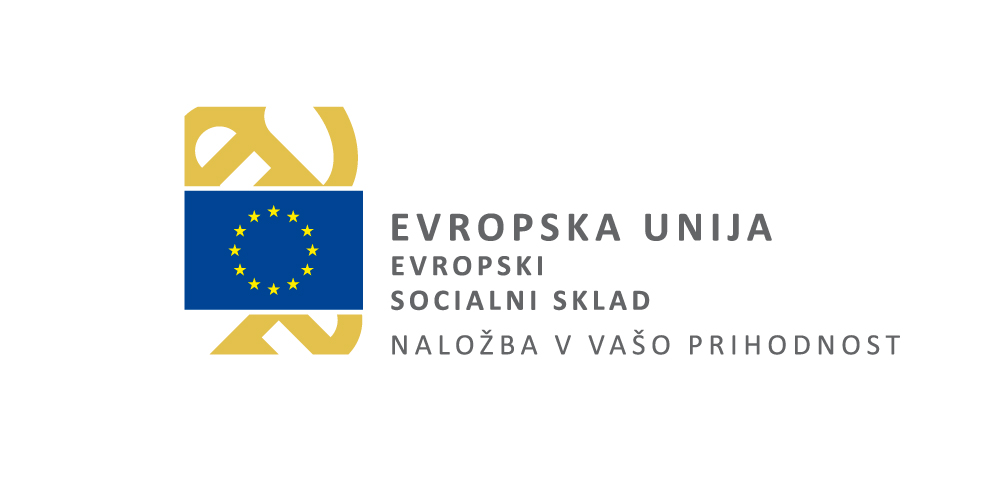 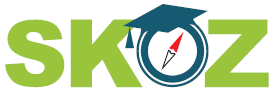 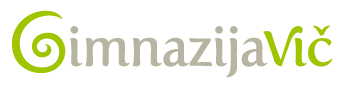 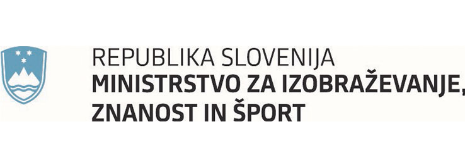 Spletna stran in platforma
Spletna stran: 
www.skoz.si
Informacije o projektu

Spletna platforma:
prijave dijakov, šolskih in zunanjih mentorjev na aktivnosti
spremljanje števila vključenih dijakov in šol
izpolnjevanje IND
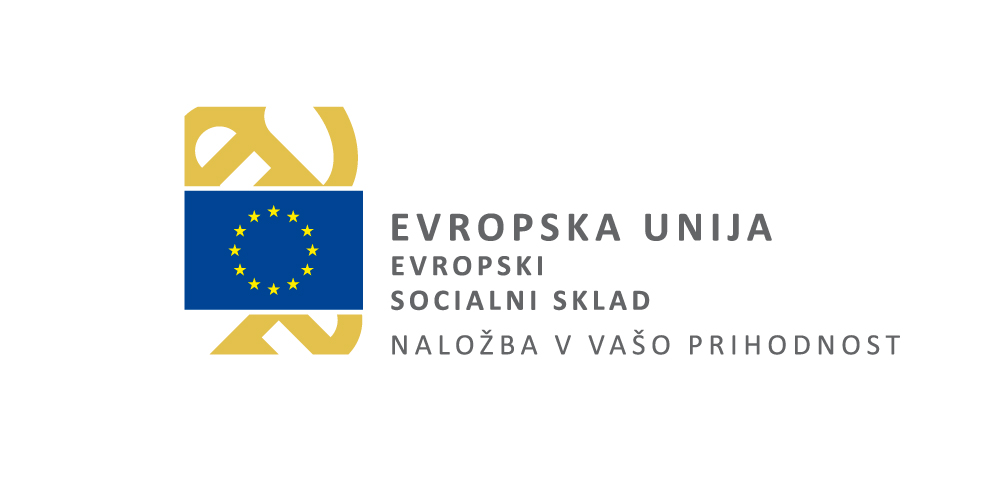 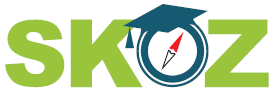 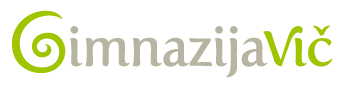 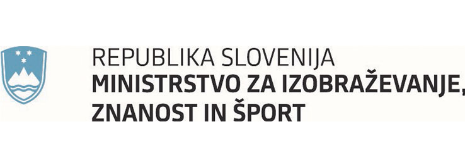 Zahteve MIZS
izvedba javnega poziva

250 vključenih dijakov na leto

20 VIZ na leto
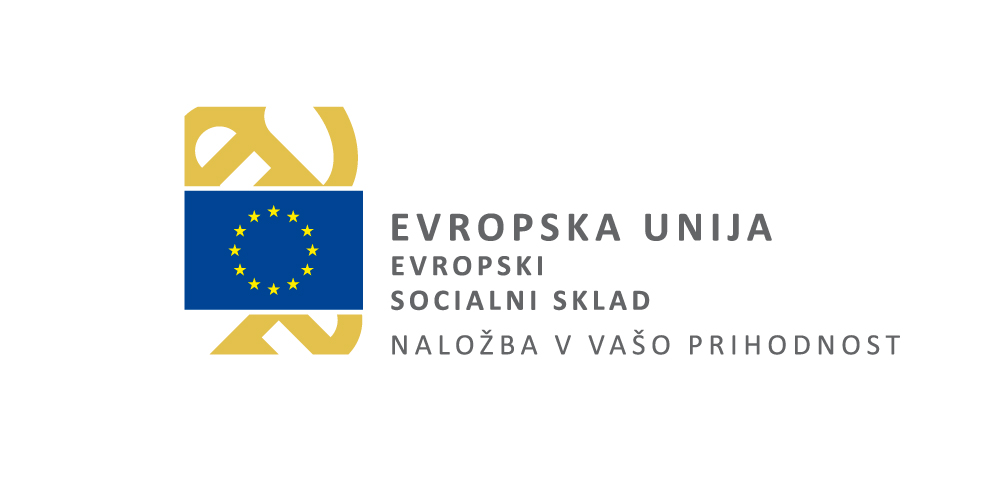 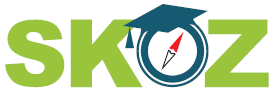 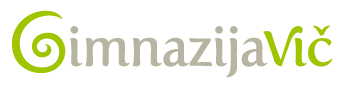 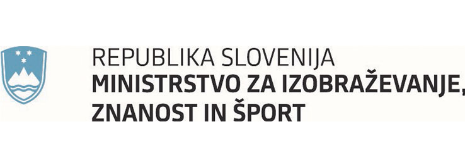 Dosedanje delo
izveden javni poziv

vključenih 14 šol

raziskovalne naloge (IJS, KI,…), AYPT,…

5 poletnih šol/taborov

IRS, Haiku, NAPOJ,…
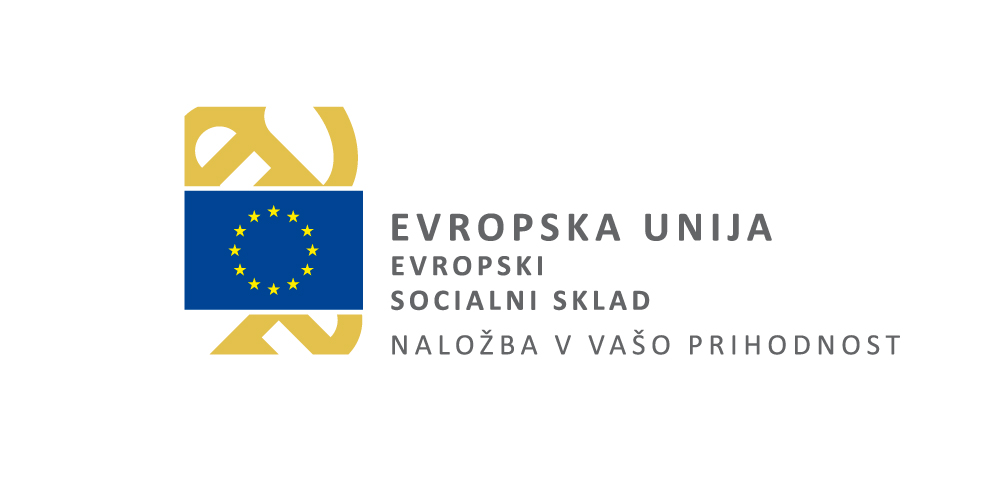 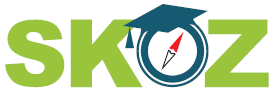 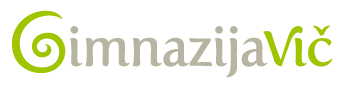 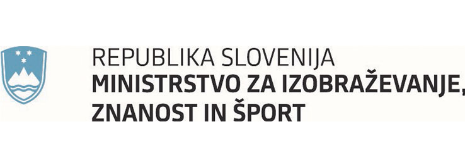 Načrtovane aktivnosti
RN s področja humanizma in družboslovja
finančno opismenjevanje
družbeno socialni Hackathon
delavnica ustvarjalnega pisanja
itd.